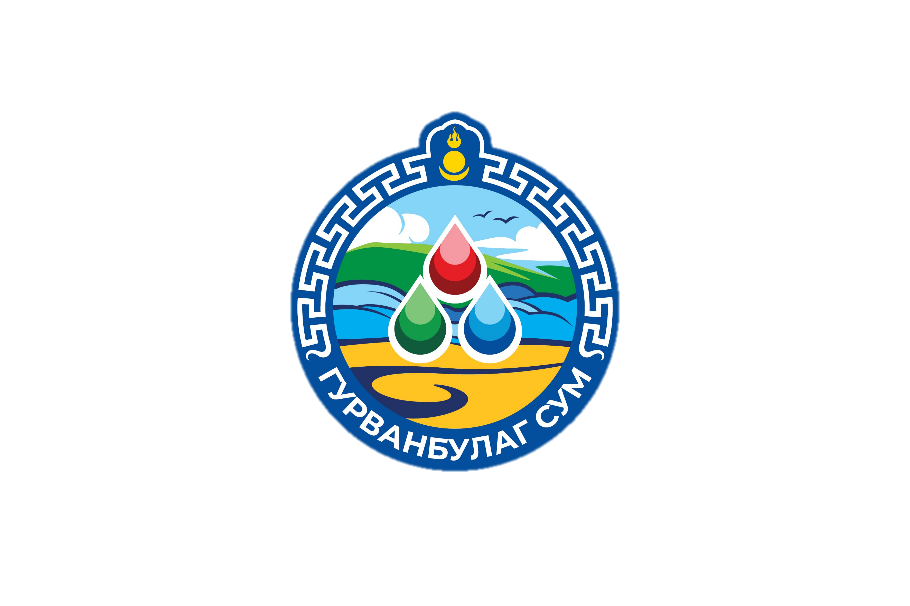 2023         2024
2023
2024
2023           2024
2024
2023
2024
2023
2024
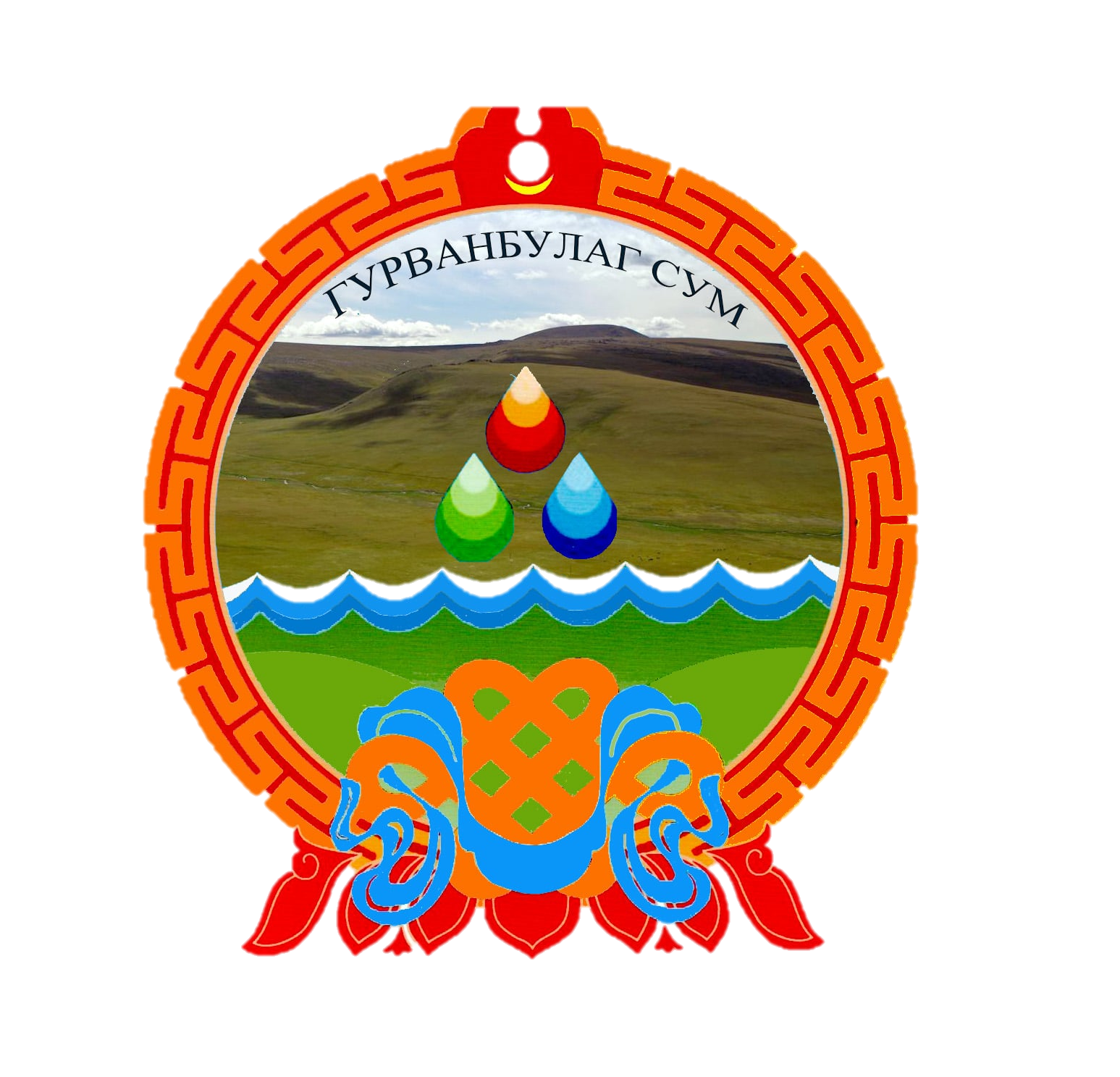 2024
2024
2024
БАЯНХОНГОР АЙМГИЙН ГУРВАНБУЛАГ СУМЫН 
ХҮН АМ, ӨРХ
2023
Нийт өрх
Малчин өрх
57
Хүн амын тоо хүйсээр
666
Төрөлт
426
432
667
1129
1098
33
Бүтэн өнчин
9
1117
Нас баралт
Өрх ам бүлийн тоогоор
Хагас өнчин
1092
52
15
11
Хөдөлмөрийн насны хүн
Хөгжлийн бэрхшээлтэй
421
1240
414
102